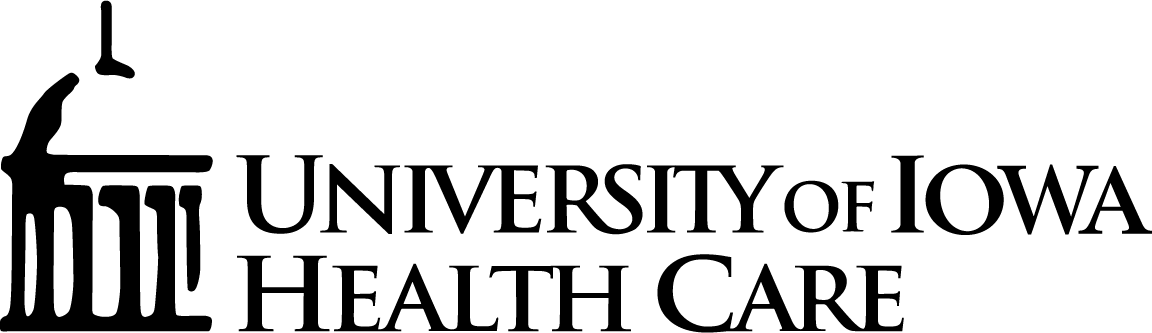 Title here
Authors
Organizations/Affiliations
Introduction
Results
Discussion
Text here
Text here
Methods
Conclusions
Text here
Text here